Праздник, посвященный дню пожилого человека«Бабушки и дедушки – лучшие друзья!»
Выполнили:
Воспитатель Вотинова О. В.
Воспитатель Черепанова Е. Т.
Стенд – поздравление
Конкурс «любушки»
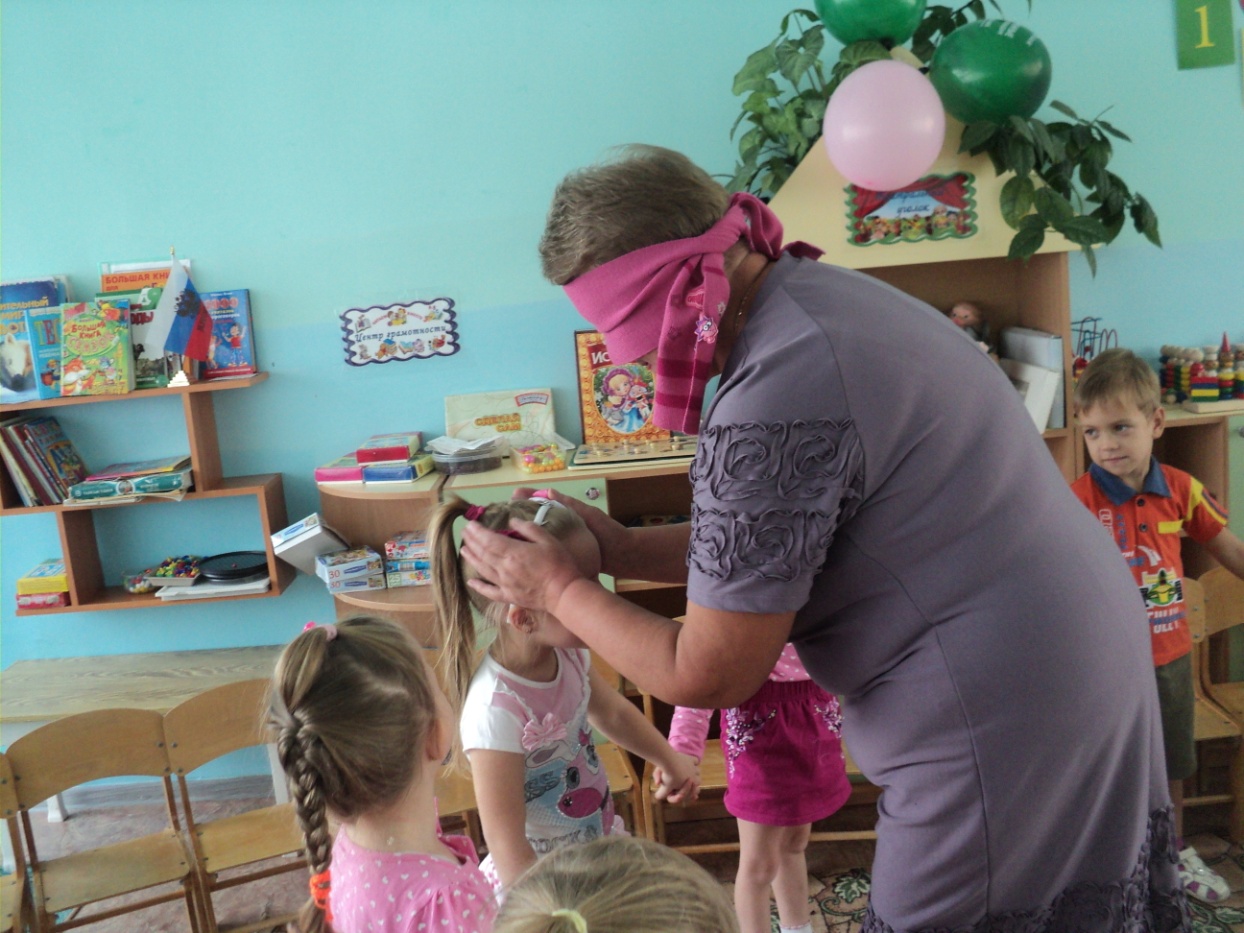 Конкурс «клубок с секретом»
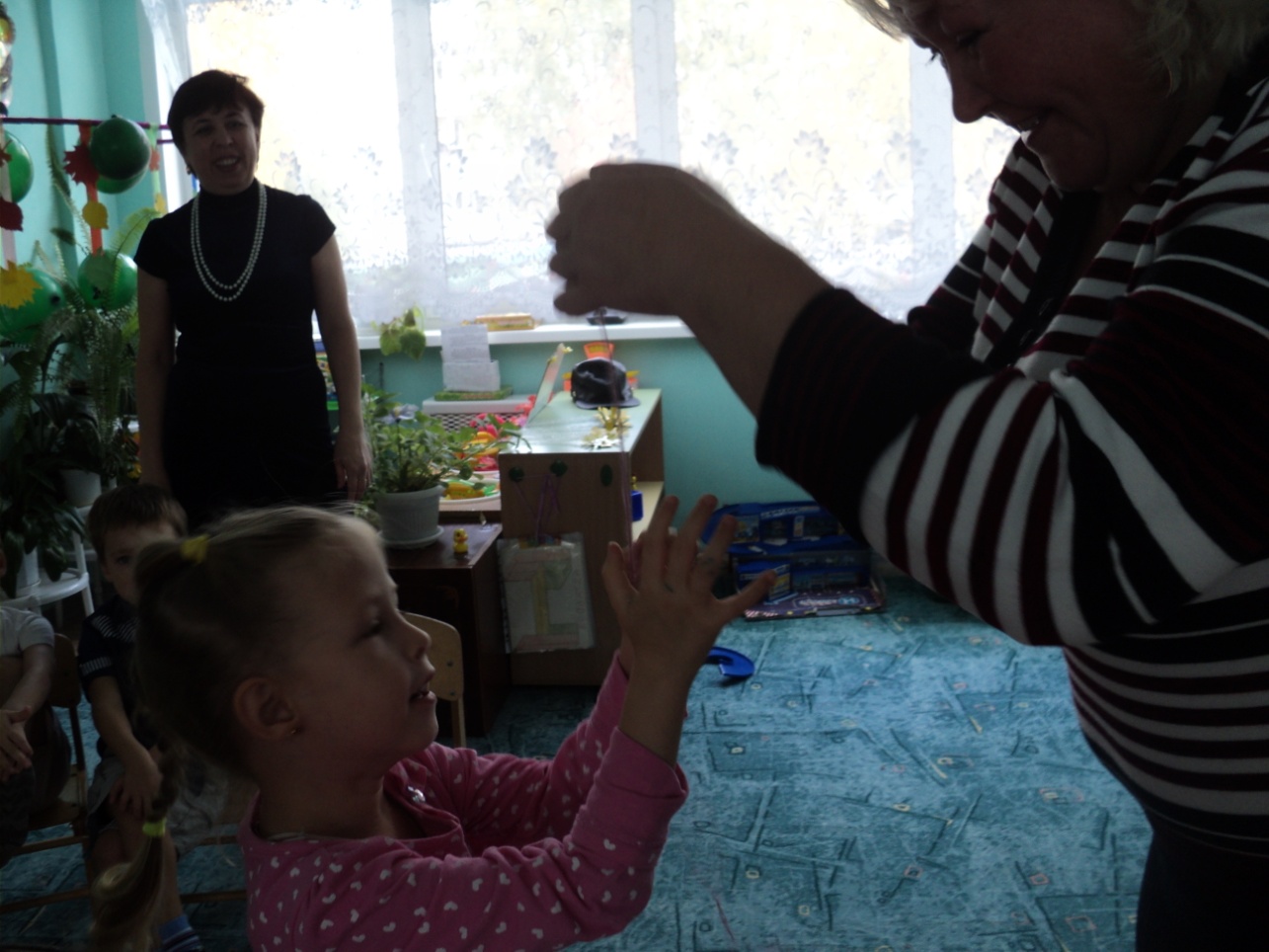 Подарок для бабушки
Чаепитие
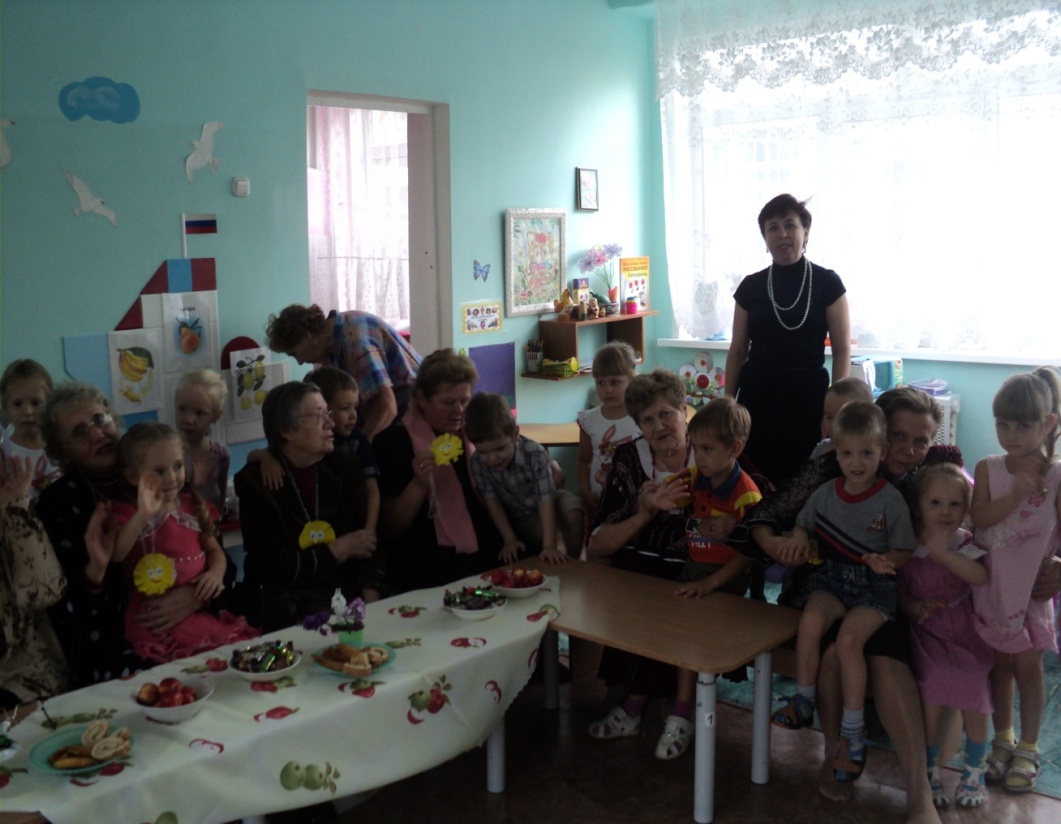